The Future of the Internet and its applications
10 Years of  Rapid Penetration
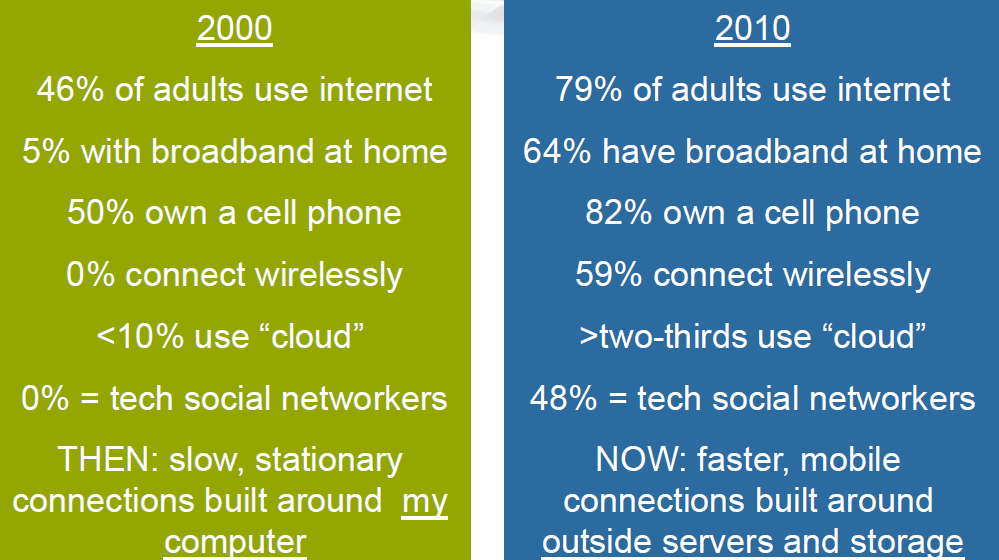 Everything Doubles Fast (except for Display Pixels)
The process
Scorecard so far from 2005 report
From the 2006 report
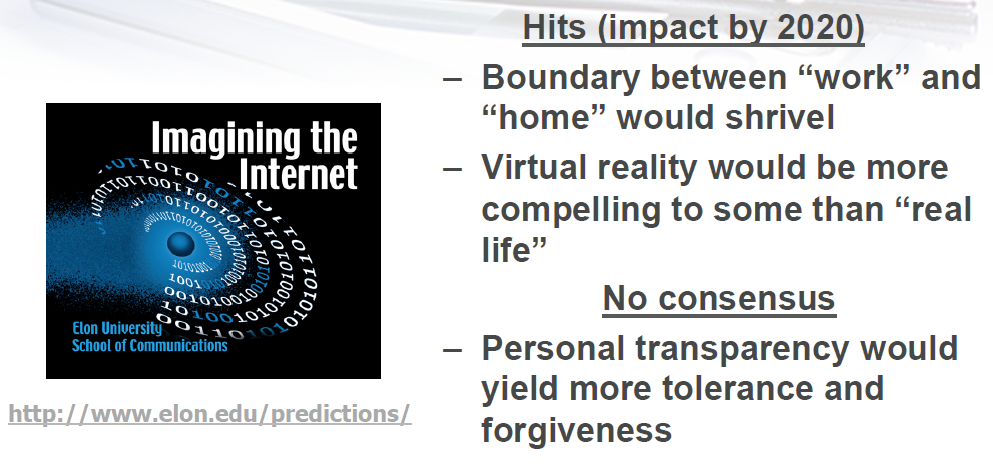 2008 Report
In general, the role of Virtual Reality or Augmented Reality has not been strongly considered.    Progress in Haptic interfaces has also been somewhat slow.
The Experiment in Progress –article by Nicholas Carr
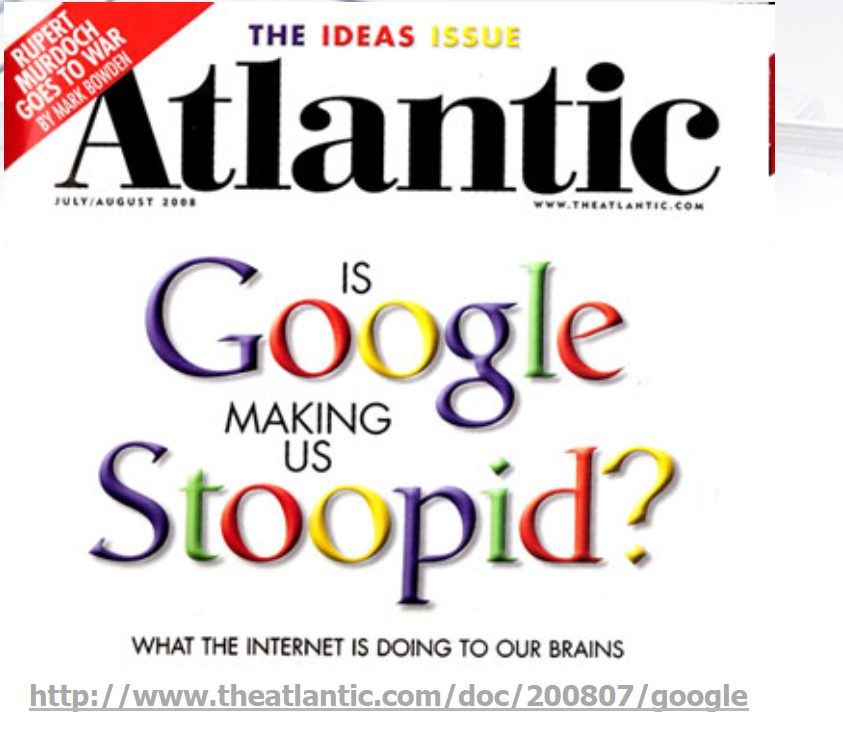 A prediction
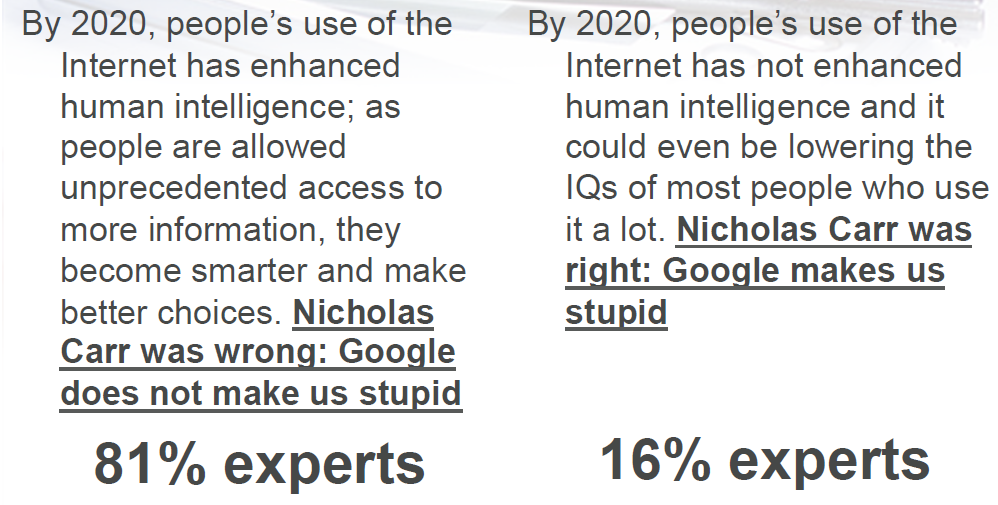 Expectations
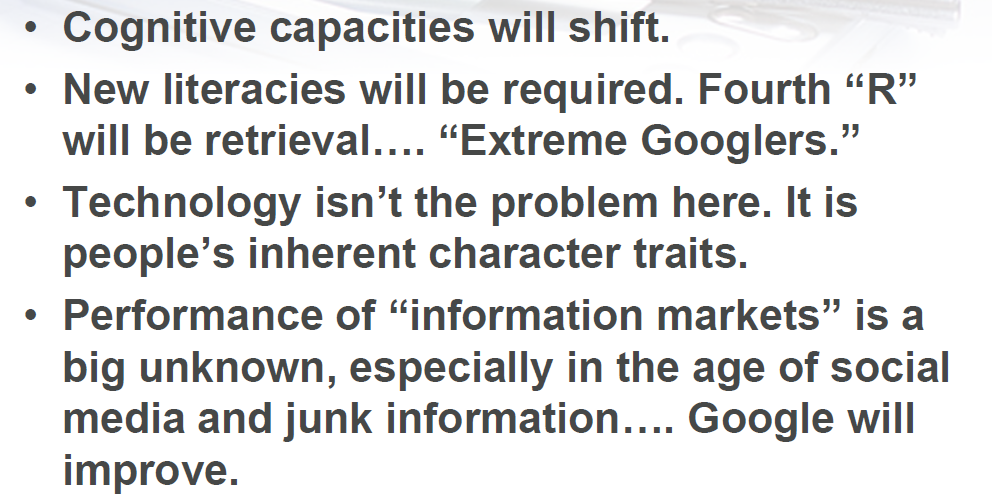 More
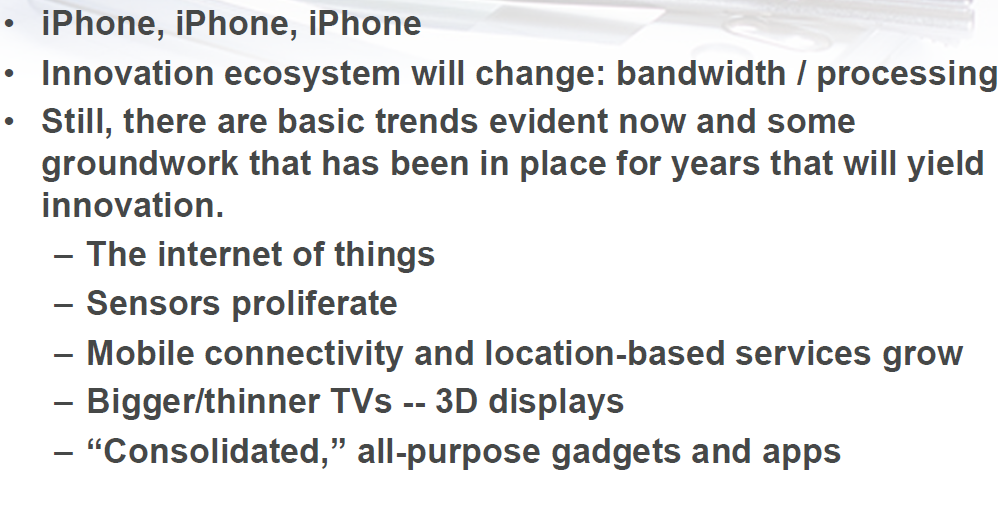 Anonymous Communication
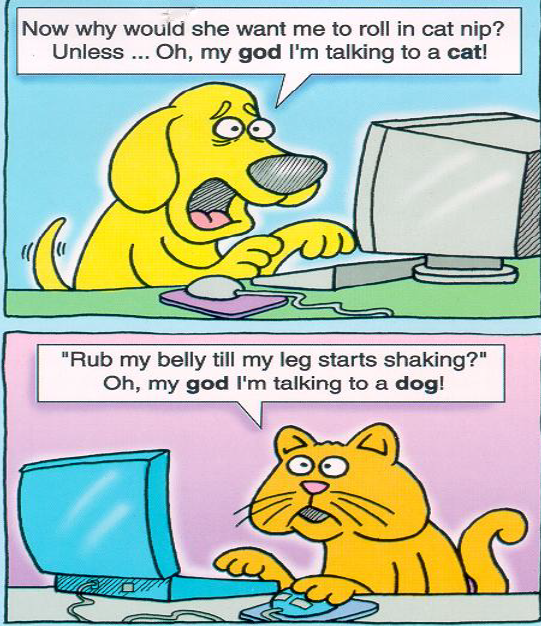 Social Media Taken to an extreme –but we are surely on this path
The rise of social media is as much a challenge to
anonymity as authentication requirements. Reputation
management and “information responsibility” will emerge.
But security requirements may overrule anonymity
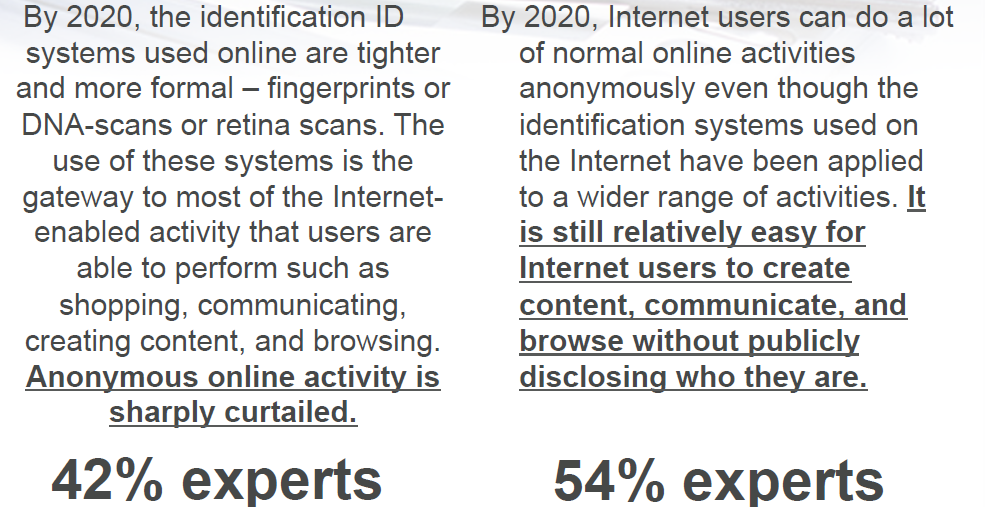 The impact of the internet on institutions
Impact of internet on reading, writing, rendering of knowledge?
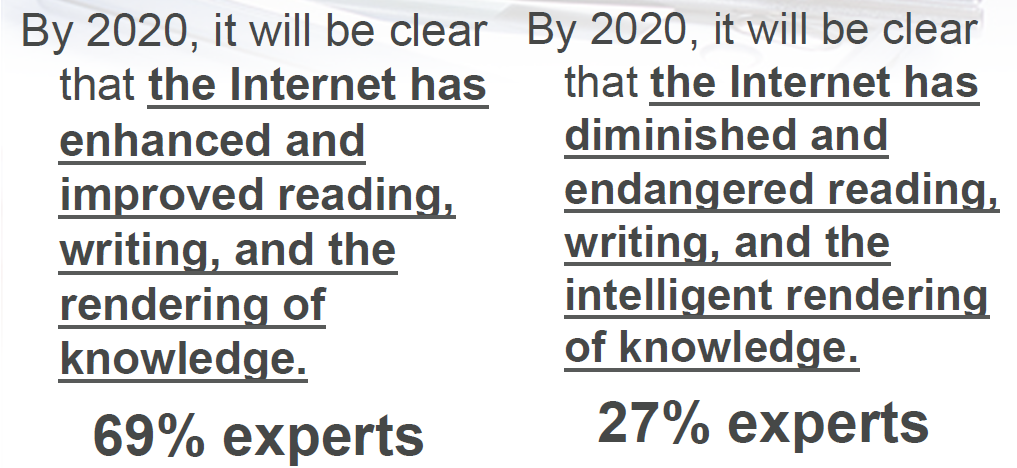 Expectations
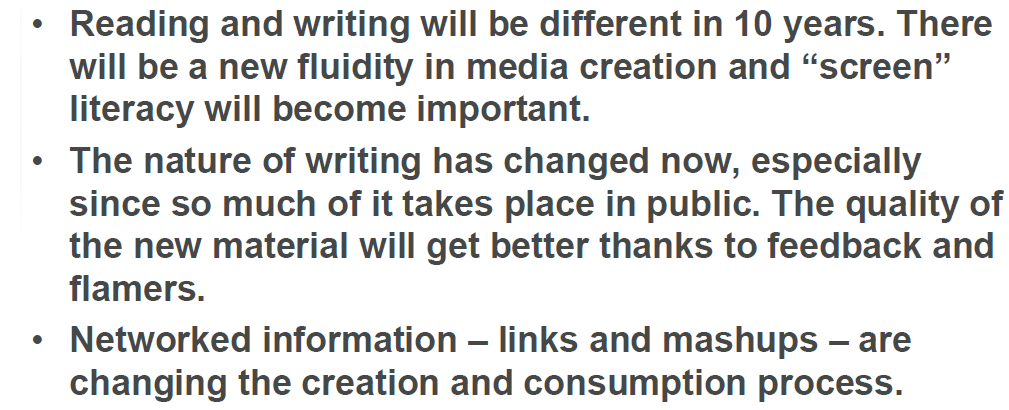 Managed Information?
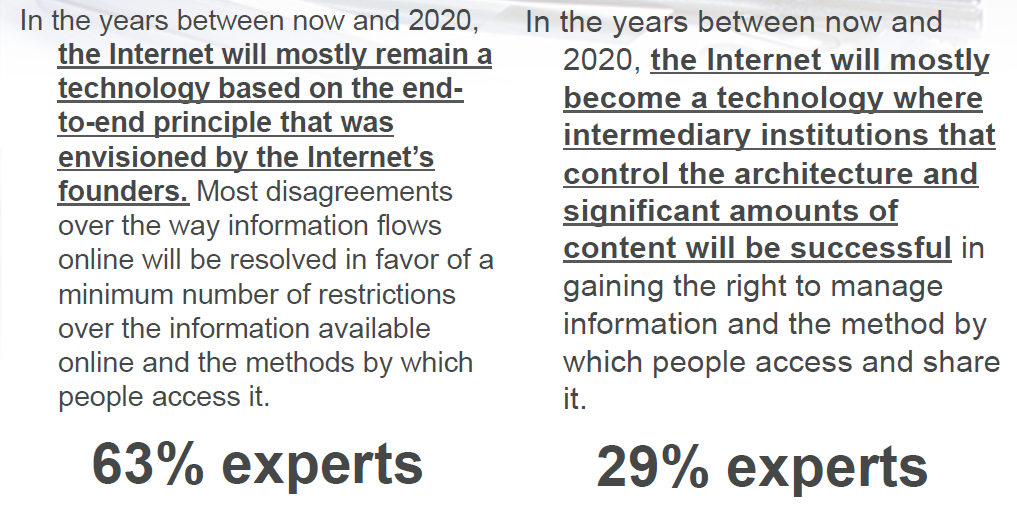 Arguments for Keeping the Internet “Open”
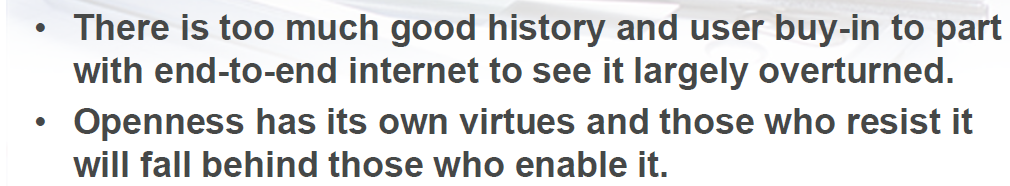 But, and this is where technology improvements become important
What Millennials Say
But is this narcissism, myopia, or broadminded information sharing?